TRUNG TÂM GDNN-GDTX TUY PHƯƠCTIẾT 86HOÁN VỊ, CHỈNH HỢP, TỔ HỢP
Giáo viên: Trần Thị Trang
Toán - 10 KNTT
BÀI 24
HOÁN VỊ, CHỈNH HỢP, TỔ HỢP
NỘI DUNG
HOÁN VỊ
CHỈNH HỢP
TỔ HỢP
ỨNG DỤNG HOÁN VỊ, CHỈNH HỢP, TỔ HỢP VÀO CÁC VÀI TOÁN ĐẾM
SƯ DỤNG MÁY TÍNH CẦM TAY
HOẠT ĐỘNG KHỞI ĐỘNG
Trò chơi: Lập số diệu kì
Có hai đội với mỗi đội có 4 HV, mỗi HV cầm một tờ bảng, trên mỗi bảng ghi một số trong bốn chữ số 1, 2, 3, 4. Cử hai giám khảo, mỗi giáo khảo giám sát và ghi kết quả hoán đổi chỗ đứng của từng đội.
Vòng 1: Trong thời gian 1 phút, 4 HV trong mỗi đội hoán đổi vị trí, mỗi lần hoán được một số có bốn chữ số. Nếu đội nào có số cách đổi vị trí khác nhau nhiều nhất sẽ chiến thắng.
Vòng 2: Chọn 3 HV trong số 4 HV để thực hiện hoán đổi vị trí như vòng 1 trong thời gian 30 giây, đội nào có số cách đổi vị trí khác nhau nhiều nhất sẽ chiến thắng.
Phần thưởng cho đội chiến thắng (có tổng số cách hoán đổi của hai vòng nhiều hơn) sẽ nhận phần quà.
SẢN PHẨM
HĐ1:
1. HOÁN VỊ
Một nhóm gồm 4 bạn Hà, Mai, Nam, Đạt xếp thành một hàng, từ trái sang phải để tham gia một cuộc phỏng vấn





Hãy liệt kê cách sắp xếp 4 bạn trên theo thứ tự.
Có bao nhiêu cách sắp xếp thứ tự 4 bạn trên để tham gia phỏng vấn
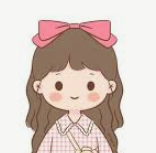 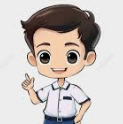 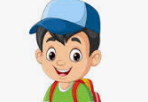 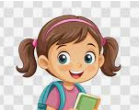 HĐ1:
HƯỚNG DẪN GIẢI
b) Có bao nhiêu nhiên cách sắp xếp 4 bạn để phỏng vấn
 Có bao nhiêu cách xếp 1 bạn vào vị trí đầu tiên?
Sau khi đã xếp 1 bạn vào vị trí đầu tiên, có bao nhiêu cách xếp 1 bạn vị trí thứ hai?
Sau khi đã xếp ví trị cho 2 bạn  vào vị trí đầu tiên và thứ hai, có bao nhiêu cách xếp 1 bạn vị trí thứ ba?
Sau khi đã xếp 3 bạn vào vị trí đầu tiên,thứ hai và thứ ba, có bao nhiêu cách xếp 1 bạn vị trí thứ tư ?
Với cách xếp như trên các nhóm đã tạo ra một hoán vị của 4 phần tử. Số hoán vị được tạo ra là tất cả cách xếp ở vòng 1 của trò chơi
KIẾN THỨC BÀI HỌC
Một hoán vị của một tập hợp có n phần tử là một cách sắp xếp có thứ tự n phần tử đó (với n là số tự nhiên ,       ).
Số các hoán vị của tập hợp có n phần tử , kí hiệu là     , được tính bằng công thức
VÍ DỤ
Từ các số 6,7,8 và 9 có thể lập được bao nhiêu số có 4 chữ số khác nhau?
Giải
 Mỗi cách sắp xếp bốn chữ số đã cho để lập thành một số có bốn chữ số khác nhau là một hoán vị của bốn chữ số đó.
Vậy số cá số có bốn chữ số khác nhau có thể lập được là
LUYỆN TẬP
Trong một cuộc thi điền kinh gồm 6 vận động viên chạy trên 6 đường chạy. Hỏi có bao nhiêu cách sắp xếp các vận động viên vào các đường chạy đó? 
Giải: 
 Mỗi cách sắp xếp 6 vận động viên vào 6 đường chạy là hoán vị của 6 vận động viên đó.
Vậy cách sắp xếp 6 vận động viên đó vào các đường chạy là                  (cách)